History of the Early Middle Agesa.y. 2023-2024
prof. Maria Cristina La Roccamariacristina.larocca@unipd.it
Increasing social segregation.
Edictus Rothari, c. 167
[On brothers who remain in the common house.]
167. Concerning brothers who remain in the common house. If brothers remain in the common house after the death of their father and one of them while a personal follower of the king or of a judge acquires some property, that property shall be his henceforth without dividing with his brothers. But he who acquires something while on campaign with the army shall hold it in common with the brothers who are left in the common house. If anyone makes a formal gift (gairethinx) to one of the abovementioned brothers, he to whom it was given shall have it henceforth [i.e. without sharing it with the other brothers].
During the seventh century, families or households with multiple sons were required to send only one of them to join the army, whereas the other could stay at home to take care of the family’s properties. 
He would also have had to take care of his brother’s equipment and military supply. In return, he was entitled to a share of the profits of war.
The Lombard army, like many other warrior groups in the time of the transition from late Antiquity to the early Middle Ages, was polyethnic, even though it is not clear what practical consequences (if any) this mixture had for the military organisation that developed in Italy after 568. 
Apparently, in the first Italian years, the Roman population played no role in this organisation, even if the Latin term dux was used for military commanders as early as in the 570s.
Which military skills?
The organisation of the Lombard kingdom was based upon the civitates, usually governed by dukes (and later gastalds). 
The Lombard’s grand strategy was to get hold of a network of fortified towns in northern Italy. In Italy, the Lombards were compelled to adopt new methods of warfare that included siege warfare and strategies to maintain the newly conquered fortified cities and strongholds. 
They must have acquired the skills to take fortifications, either through onrush or lengthy siege and blockades, both of which required engineering, logistical capabilities and planning, indicating a high degree of professionalization.
In 568, almost no military resistance is reported for many north Italian cities. They were able to capture Vicenza, Verona and Milan in the Po plain. 
Furthermore, a number of smaller posts in the Alpine foothills were taken from the Byzantines.
Likewise, in middle and southern Italy, Lombard armies occupied large territories, resulting in the foundation of the two duchies of Spoleto and Benevento.
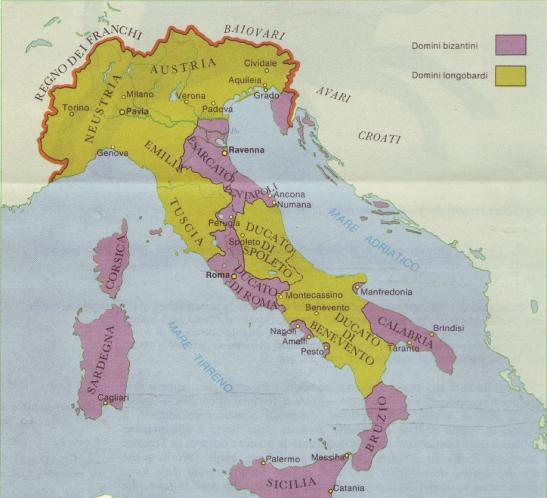 Unfortunately, no written source tells us how the Lombards acquired these skills.
Sieges in Paul the Deacon, Historia Langobardorum
II, XXVI. Pavia 571
The city of Ticinum (Pavia) at this time held out bravely, withstanding a siege more than three years, while the army of the Langobards remained close at hand on the western side. 
Meanwhile Alboin, after driving out the soldiers, took possession of everything as far as Tuscany except Rome and Ravenna and some other fortified places which were situated on the shore of the sea. 
The Romans had then no courage to resist because the pestilence which occurred at the time of Narses had destroyed very many in Liguria and Venetia, and after the year of plenty of which we spoke, a great famine attacked and devastated all Italy. 
It is certain that Alboin then brought with him to Italy many men from various peoples which either
other kings or he himself had taken. 
Whence, even until today, we call the villages in which they dwell Gepidan, Bulgarian, Sarmatian, Pannonian, Suabian, Norican, or by other names of this kind.
II, XXVII. Pavia 571
The city of Ticinum indeed, after enduring the siege for three years and some months, at length surrendered to Alboin and to the Langobards besieging it. 
When Alboin entered it through the so-called gate of St. John from the eastern side of the city, his horse fell in the middle of the gateway, and could not be gotten up, although urged by kicks and afterwards struck by the blows of spears. Then one of those Langobards thus spoke to the king, saying: ''Remember sir king, what vow you have plighted. Break so grievous a vow and you will enter the city, for truly there is a Christian people in this city."
Alboin had vowed indeed that he would put all the people to the sword because they had been unwilling to surrender. After he broke this vow and promised mercy to the citizens, his horse straightway rose and he entered the city and remained steadfast in his promise, inflicting injury upon no one. 
Then all the people, gathering around him in the palace which king Theoderic had formerly built, began to feel relieved in mind, and after so many miseries were already confident in hope for the future.
Paul the Deacon Historia Langobardorum, IV-37, Cividale
About these times (ca. 602)  the king of the Avars, whom they call Cagan in their language, came with a countless multitude and invaded the territories of Venetia. [1] Gisulf the duke of Forum Julii (Friuli) boldly came to meet him with all the Langobards he could get, but although he waged war with a few against an immense multitude with indomitable courage, nevertheless, he was surrounded on every side, and killed with nearly all his followers. 
The wife of this Gisulf, by name Romilda, together with the Langobards who had escaped and with the wives and children of those who had perished in war, fortified herself [2] within the enclosures of the walls of the fortress of Forum Julii (Cividale). She had two sons, Taso and Cacco, who were already growing youths, and Raduald and Grimuald, who were still in the age of boyhood. And she had also four daughters, of whom one was called Appa and another Gaila, but of two we do not preserve the names. 
The Langobards had also fortified themselves in other fortresses which were near these, that is, in Cormones (Cormons), Nemas (Nimis), Osopus (Ossopo), [3] Artenia (Artegna), [4] Reunia (Ragogna), Glemona (Gemona), [5] and also in Ibligis (Iplis) [6] whose position was in every way impregnable. Also in the same way they fortified themselves in the remaining castles, so that they should not become the prey of the Huns, that is, of the Avars.
But the Avars, roaming through all the territories of Forum Julii, devastating everything with burnings and plunderings, shut up by siege the town of Forum Julii and strove with all their might to capture it. 
While their king, that is the Cagan, was ranging around the walls in full armor with a great company of horsemen to find out from what side he might more easily capture the city, Romilda gazed upon him from the walls, and when she beheld him in the bloom of his youth, the abominable harlot (meretrix nefaria) was seized with desire for him and straightway sent word to him by a messenger that if he would take her in marriage she would deliver to him the city with all who were in it. 
The barbarian king, hearing this, promised her with wicked cunning (malignitatis dolo) that he would do what she had enjoined and vowed to take her in marriage. She then without delay opened the gates of the fortress of Forum Julii and let in the enemy to her own ruin and that of all who were there.
The Avars indeed with their king, having entered Forum Julii, laid waste with their plunderings everything they could discover, consumed in flames the city itself, and carried away as captives everybody they found, falsely promising them, however, to settle them in the territories of Pannonia, from which they had come. 
When on their return to their country they had come to the plain they called Sacred, [7] they decreed that all the Langobards who had attained full age should perish by the sword, and they divided the women and children in the lot of captivity(sorte captivitatis dividunt) .
But Taso and Cacco and Raduald, the sons of Gisulf and Romilda, when they knew the evil intention of the Avars, straightway mounted their horses and took flight. One of them when he thought that his brother Grimoald, a little boy, could not keep himself upon a running horse, since he was so small, considered it better that he should perish by the sword than bear the yoke of captivity, and wanted to kill him. When herefore, he lifted his lance to pierce him through, the boy wept and cried out, saying: "Do not strike me for I can keep on a horse." And his brother, seizing him by the arm, put him upon the bare back of a horse and urged him to stay there if he could; and the boy, taking the rein of the horse in his hand, followed his fleeing brothers. 
The Avars, when they learned this, mounted their horses and followed them, but although the others escaped by swift flight, the little boy Grimoald was taken by one of those who had run up most swiftly. His captor, however, did not deign to strike him with the sword on account of his slender age, but rather kept him to be his servant. 
And returning to the camp, he took hold of the bridle of the horse and led the boy away, and exulted over so noble a booty - for he was a little fellow of elegant form with gleaming eyes and covered with long blonde hair - and when the boy grieved that he was carried away as a captive,
"Pondering mighty thoughts within his diminutive bosom", [8] (Vergil, Georgics IV 83)
he took out of the scabbard a sword, such as he was able to carry at that age, and struck the Avar who was leading him, with what little strength he could, on the top of the head. Straightway the blow passed through to the skull and the enemy was thrown from his horse. 
And the boy Grimoald turned his own horse around and took flight, greatly rejoicing, and at last joined his brothers and gave them incalculable joy by his escape and by announcing, moreover, the destruction of his enemy.
The Avars now killed by the sword all the Langobards who were already of the age of manhood, but the women and children they consigned to the yoke of captivity (captivitatis iugo addicunt).
Romilda indeed, who had been the head of all this evil-doing, the king of the Avars, on account of his oath, kept for one night as if in marriage as he had promised her, but upon the next he turned her over to twelve Avars, who abused her (libidine vexarent) through the whole night with their lust, succeeding each other by turns. 
Afterwards too, ordering a stake to be fixed in the midst of a field, he commanded her to be impaled upon the point of it, uttering these words, moreover, in reproach: "It is fit you should have such a husband." 
Therefore the detestable betrayer of her country (dira proditrix patriae)  who looked out for her own lust  more than for the preservation of her fellow citizens and kindred, perished by such a death.
Her daughters, indeed, did not follow the sensual inclination of their mother, but striving from love of chastity not to be contaminated by the barbarians, they put the flesh of raw chickens under the band between their breasts, and this, when putrified by the heat, gave out an evil smell. 
And the Avars, when they wanted to touch them, could not endure the stench that they thought was natural to them, but moved far away from them with cursing, saying that all the Langobard women had a bad smell. 
By this stratagem then the noble girls, escaping from the lust of the Avars, not only kept themselves chaste, but handed down a useful example for preserving chastity if any such thing should happen to women hereafter. 
And they were afterwards sold throughout various regions and secured worthy marriages on account of their noble birth; for one of them is said to have wedded a king of the Alamanni, and another, a prince of the Bavarians.
Chronicon Novaliciense (XI c.) 774 Pavia

King Charles, after gathering his army, went to Pavia and surrounded and besieged it.
King Desiderius, his son Adelchi and his daughter remained in the city. 
Desiderius was a very humble and good king. Many narrate that as Desiderio would get up in the middle of the night and go to San Michele, San Siro or others churches, the doors of the churches would open in front of him.
During the long siege of the city of Pavia, it happened that Desiderius's daughter, after writing a letter for Charles, threw it with a crossbow across the Ticino river. In it she wrote to him that if he wanted to take her as his wife, she would give him the city and all her father's treasure.
Charles answered her with such words that the girl's love for him was kindled even more.
The woman immediately took possession of - and stole from him - the keys of the city, which were at the head of her father's bed, and sent them with a crossbow to Charles, so that he would prepare himself that very night with his army and enter the city when she gave him a signal.
And so it happened. In fact, when Charles approached the city gates that very night and entered it, the girl ran towards him, delighted at the fulfilment of his promise. But immediately she was swept away by the horses' hooves and was killed. It was in fact night.
Graves with weapons (4-6 century)